Slova jednoznačná a mnohoznačná
7. Třída
Opakování pravopisu
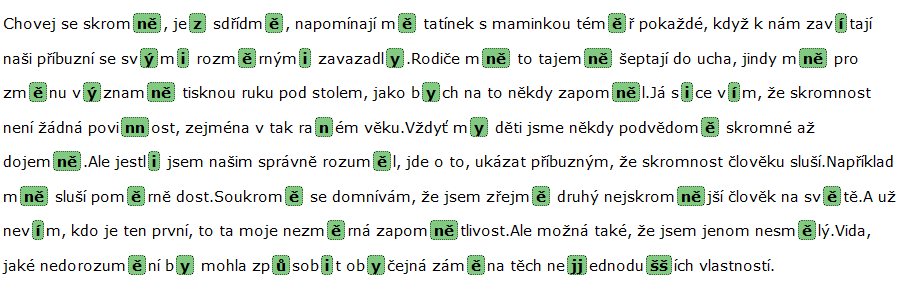 Opakování pravopisu
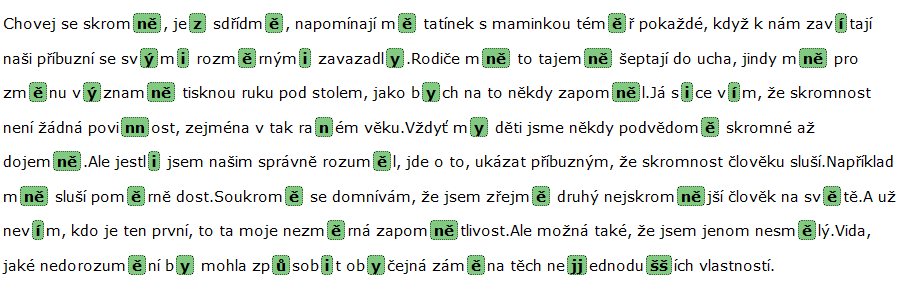 Opakování učiva
Vysvětlete pojem: 
Slovo
Význam mluvnický
Význam věcný
Sousloví
https://learningapps.org/watch?v=pfxvi2i8c21
Slova jednoznačná:
mají jen jeden význam
patří sem:
vlastní jména (Anna, Praha,Alík)

odborné názvy (zájmena, tětiva)

jiná slova (stůl, míč)
Slova mnohoznačná:
mají několik významů, označují více věcí
mnohoznačná slova mají význam základní a další významy jsou přenesené
Např. oko – čidlo zraku, na polévce, pytlácké oko...
přenesení významu podle vnější podobnosti 
	= metafora – lopatka, zub
přenesení významu na základě vnitřní podobnosti = metonymie – vláda, hlídka
Procvičování učiva
Samostatná práce– str. 12/cv. 1 – 3, OPAKUJEME ČEŠTINU 2